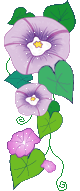 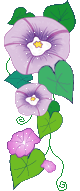 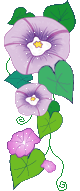 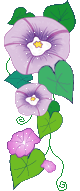 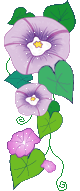 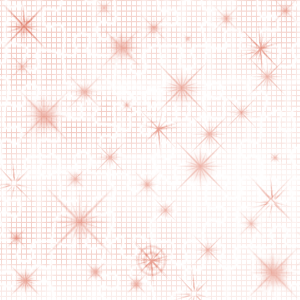 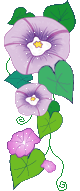 Khanh Vinh Yen primary school
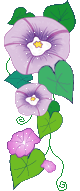 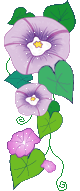 WELCOME TO OUR CLASS
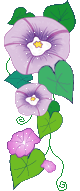 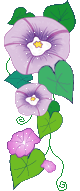 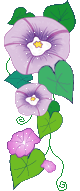 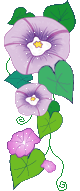 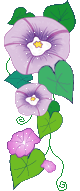 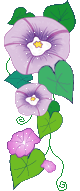 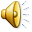 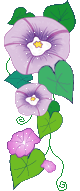 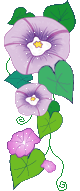 Warm - up
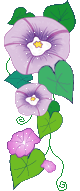 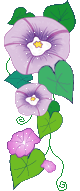 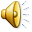 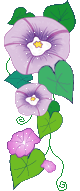 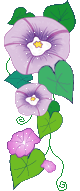 Sing a song
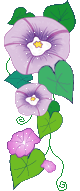 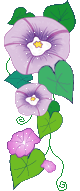 Wednesday, November 08th  2023
Unit 6
 HOW MANY LESSONS 
DO YOU HAVE TODAY?

         Lesson1: Part 1,2,3  (P. 40,41)
1. Look, listen and repeat.
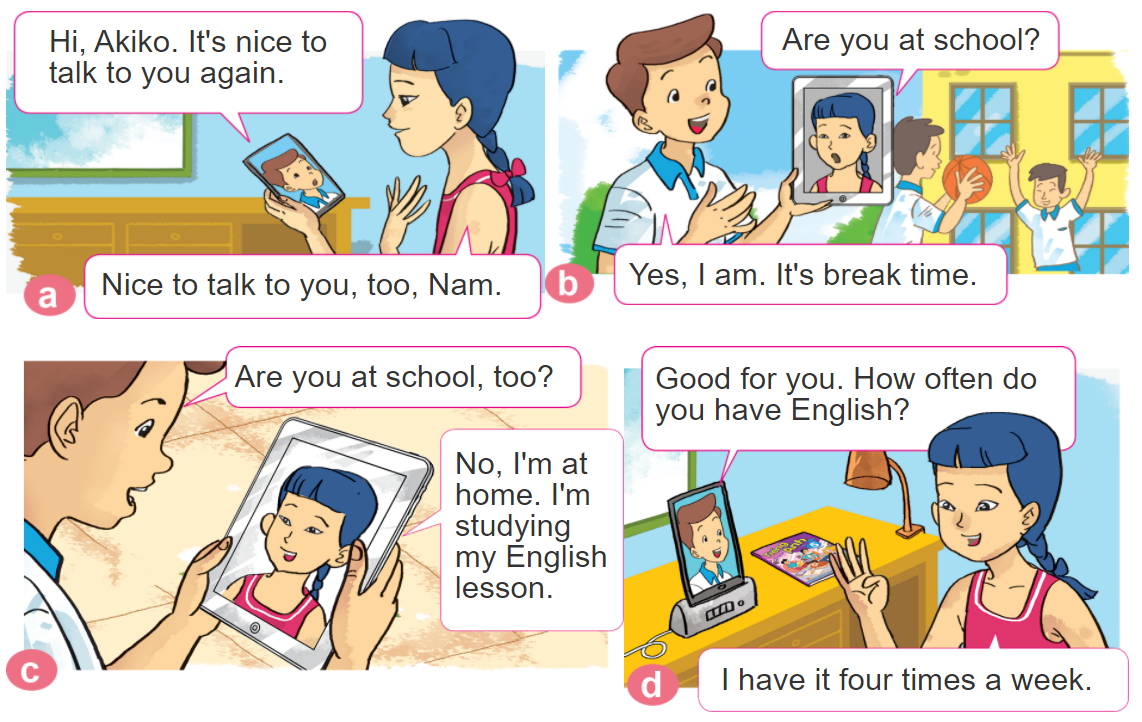 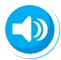 Wednesday, November 08th  2023
Model sentences.
Nam: How often do you have English? 
Akiko: I have it four times a week.
Wednesday, November 08th  2023
Structure. 
Ask and answer about the frequency of a lesson.
(Hỏi và trả lời về tần suất của một môn học.)
How often do you have + name of lesson?
I have it + adverb.
EX: How often do you have English?
        I have it four times a week.
.
Review vocabulary
A. Vocabulary
(Adv)
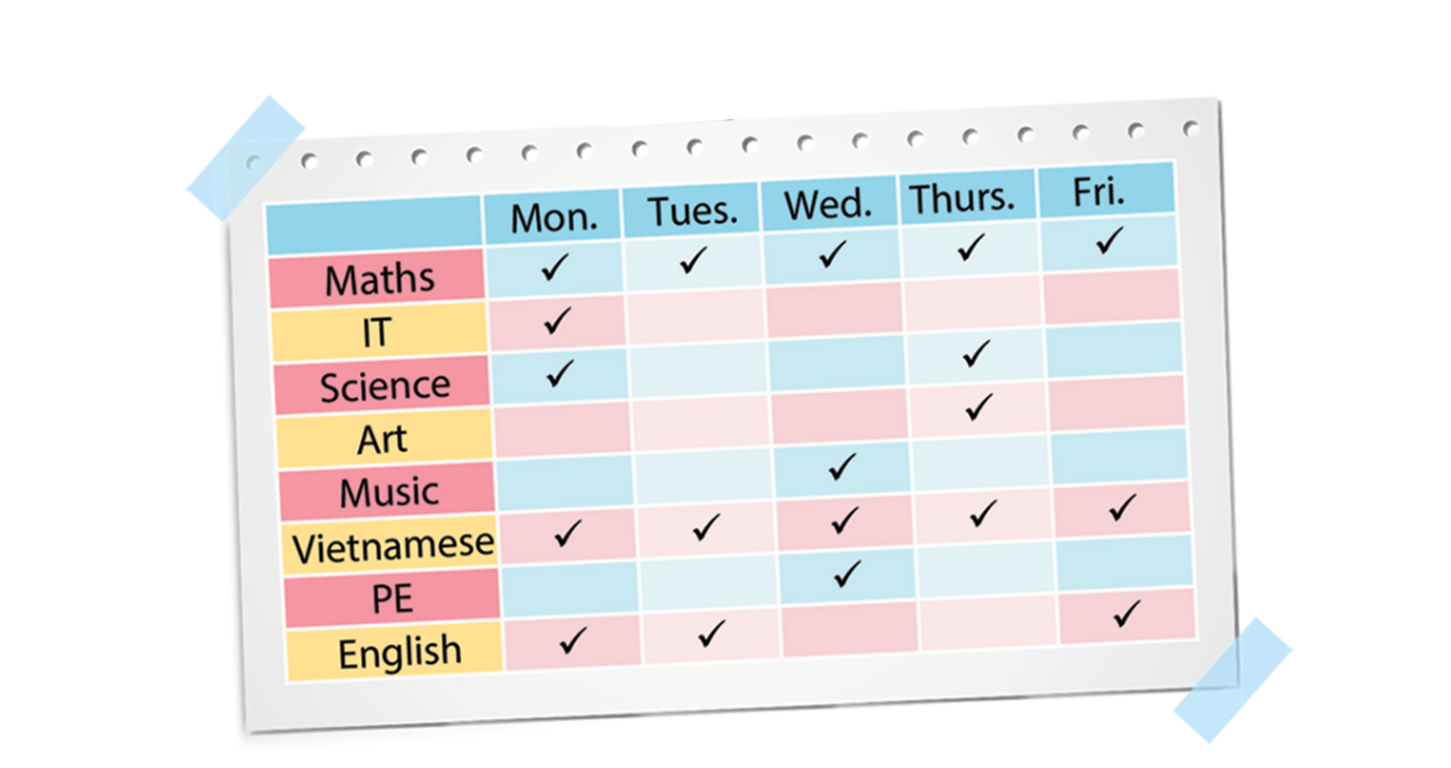 every schoolday
Once 
a week
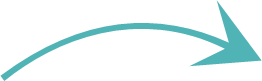 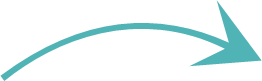 Three times 
a week
Twice 
a week
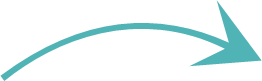 ✔
✔
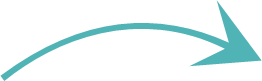 ✔
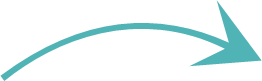 Four times a week
2. Point and say
How often do you have______?
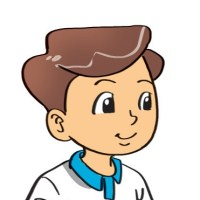 I have it _________.
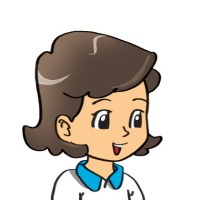 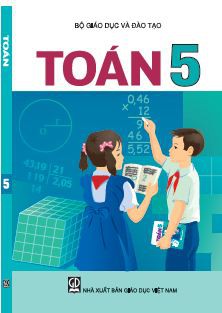 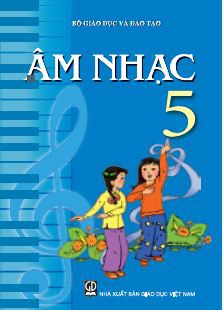 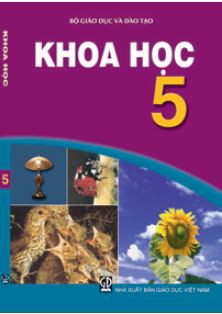 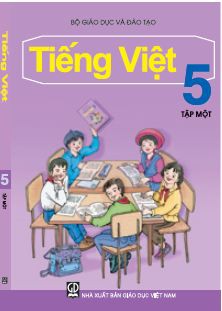 Maths
every day
Music
once a week
Science
twice a week
Vietnamese
four times a week
3. Let’s talk
How many lessons do you have today?
I have______.
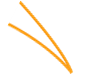 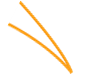 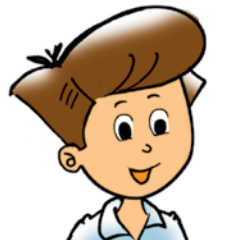 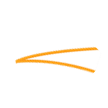 I have it ______.
How often do you have ____________?
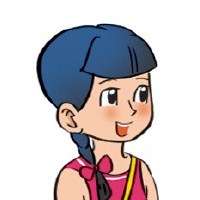 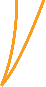 + adverb
+ name of lesson
(Tớ học nó ________)
(Bạn học môn _______ 
thường xuyên như thế nào?)
survey
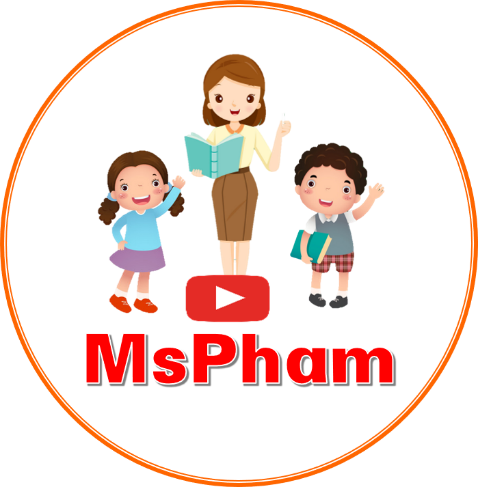 Ms Huyền Phạm
0936.082.789
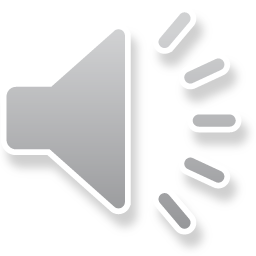 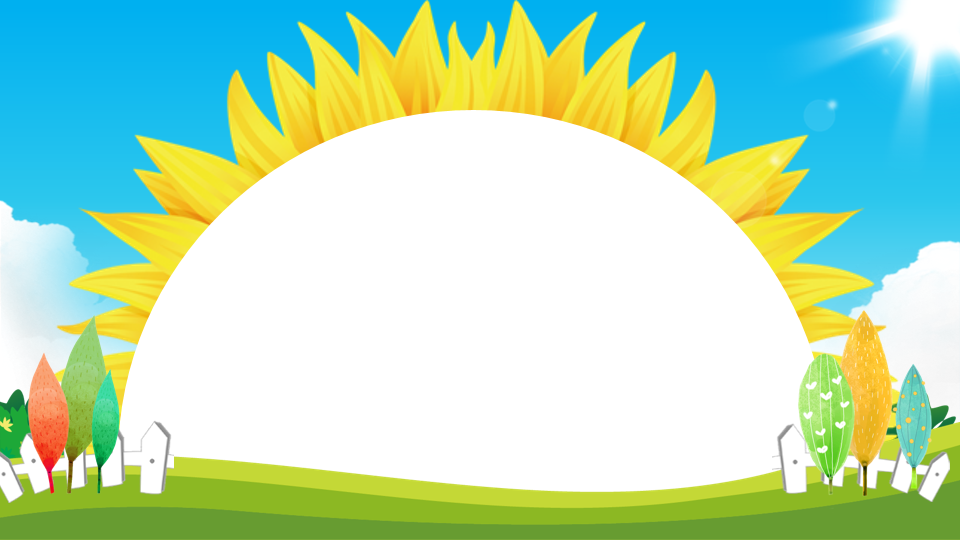 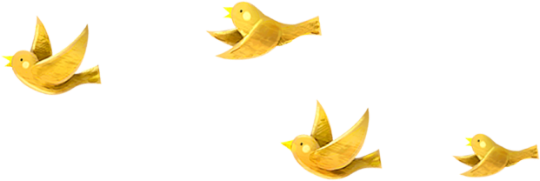 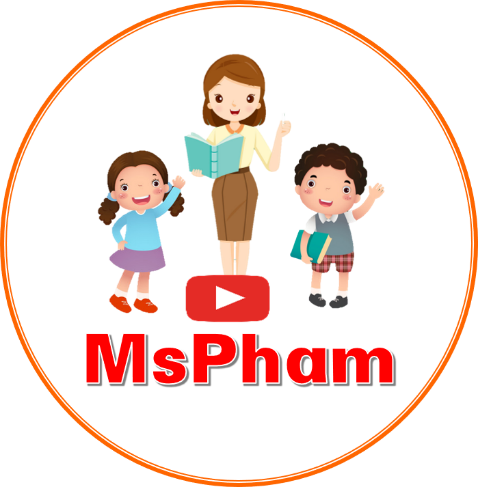 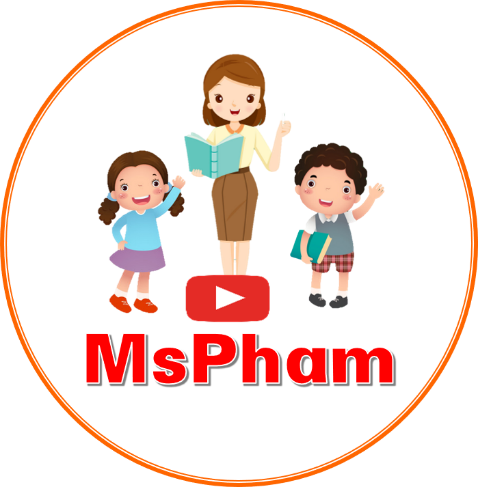 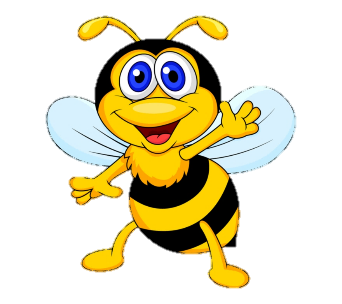 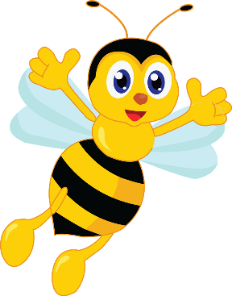 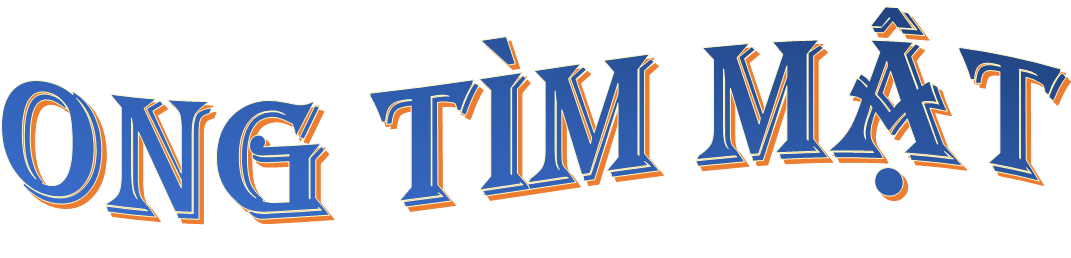 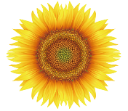 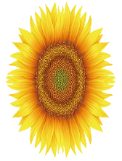 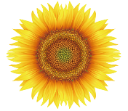 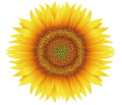 Ms Huyền Phạm
0936.082.789
Ms Huyền Phạm
0936.082.789
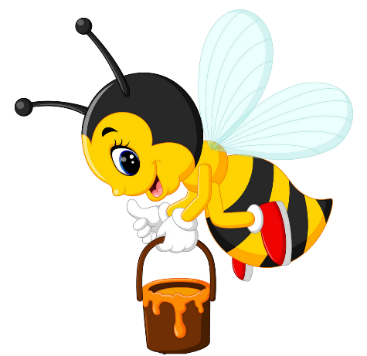 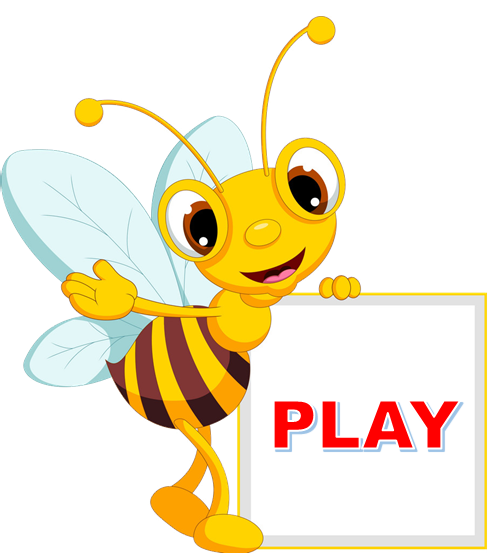 Ms Huyền Phạm - 0936.082.789 – YOUTUBE: MsPham.  Facebook: Dạy và học cùng công nghệ.
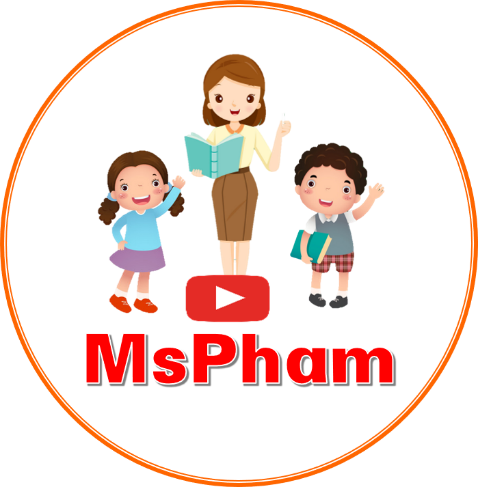 Ms Huyền Phạm
0936.082.789
[Speaker Notes: Ms Huyền Phạm - 0936.082.789 – YOUTUBE: MsPham.  Facebook: Dạy và học cùng công nghệ.]
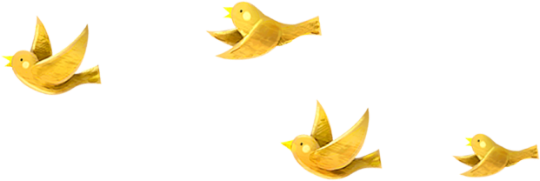 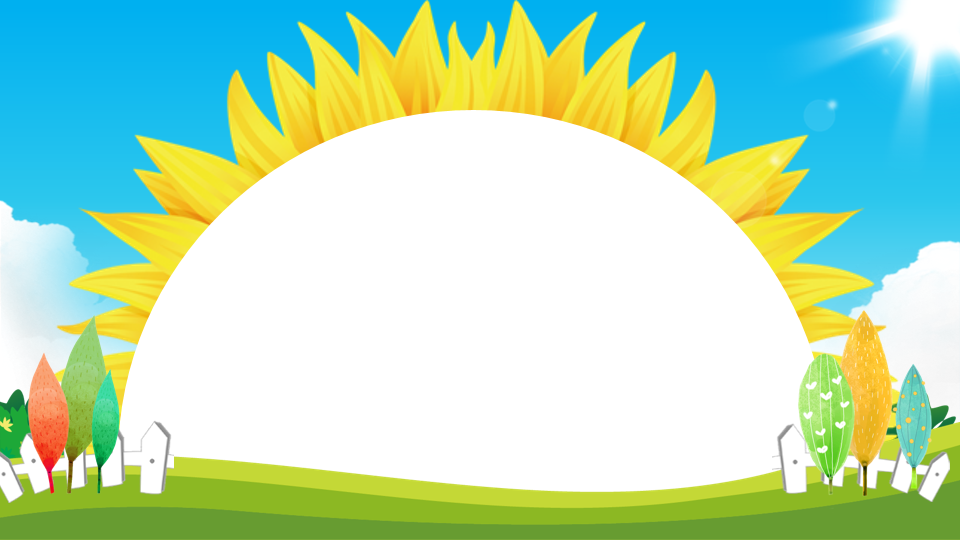 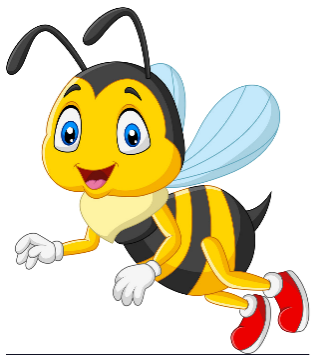 How often do you have IT?
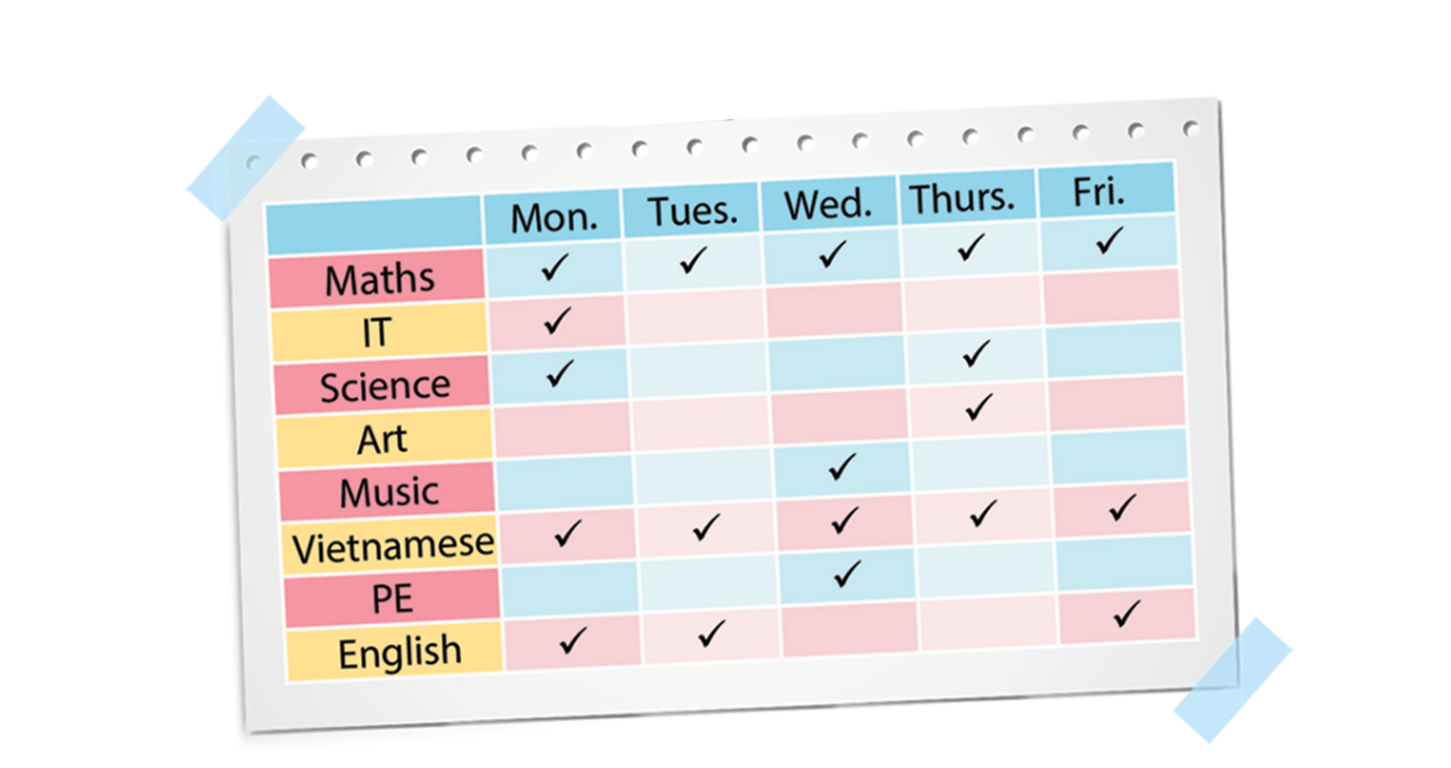 Next
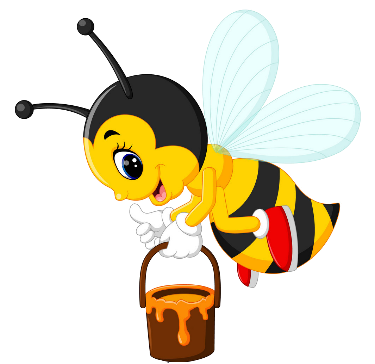 I have it 
everyday.
I have it twice
 a week.
I have it 
once a week.
I have it 
one a week.
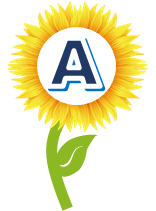 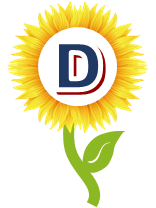 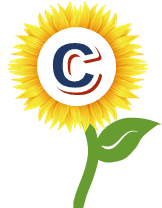 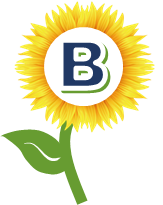 [Speaker Notes: Ms Huyền Phạm - 0936.082.789 – YOUTUBE: MsPham.  Facebook: Dạy và học cùng công nghệ.]
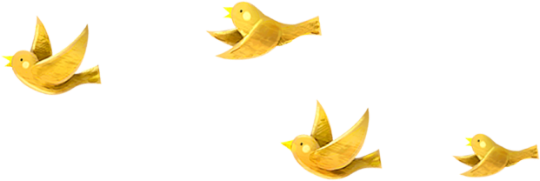 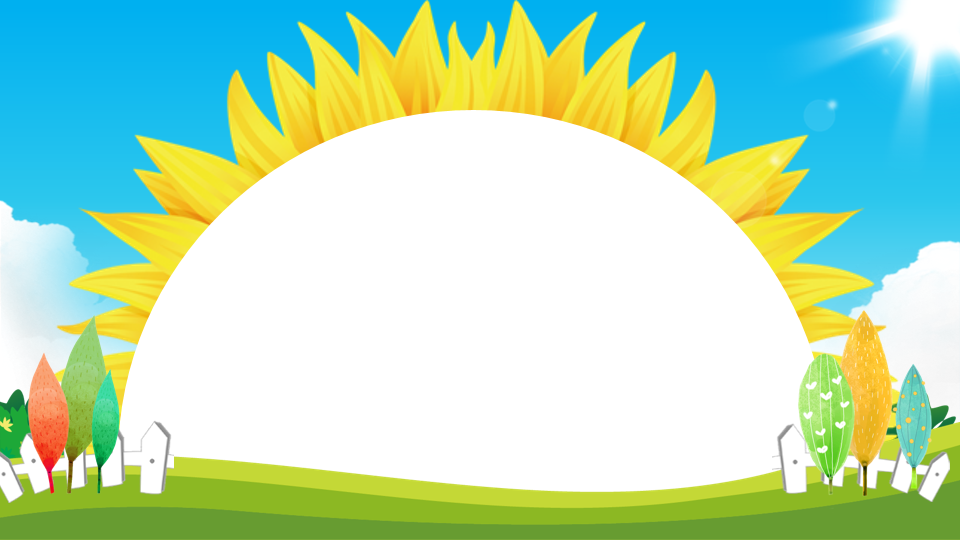 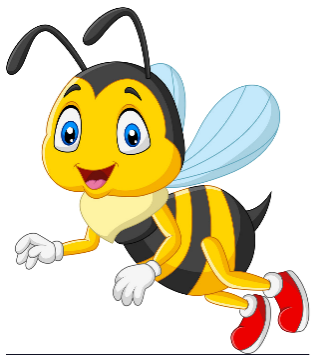 How often do you have Maths?
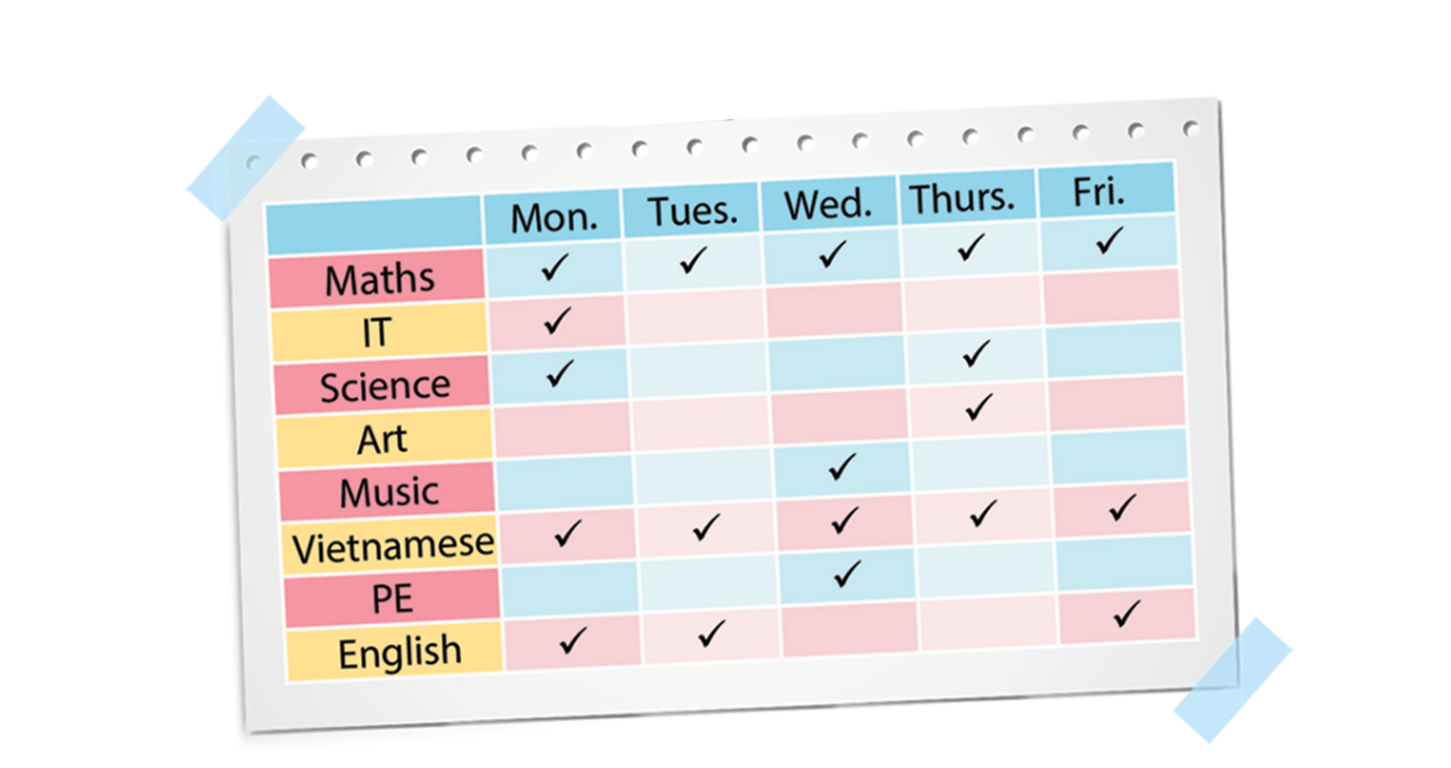 Next
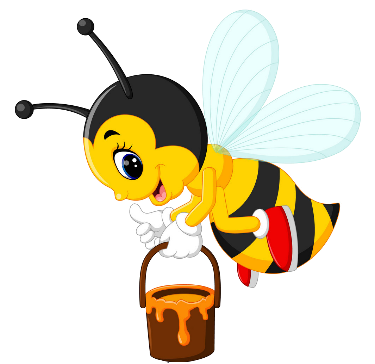 I have it twice a week.
I have it everyday.
I have it every schoolday.
I have it 
once a week.
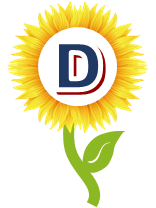 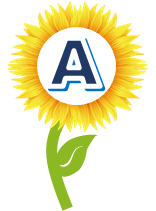 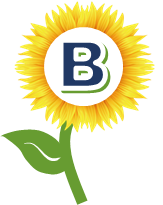 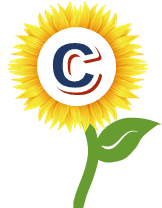 [Speaker Notes: Ms Huyền Phạm - 0936.082.789 – YOUTUBE: MsPham.  Facebook: Dạy và học cùng công nghệ.]
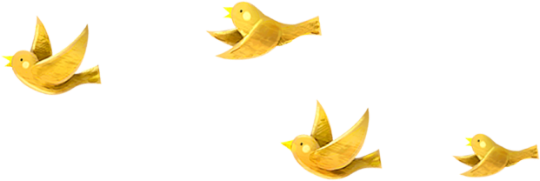 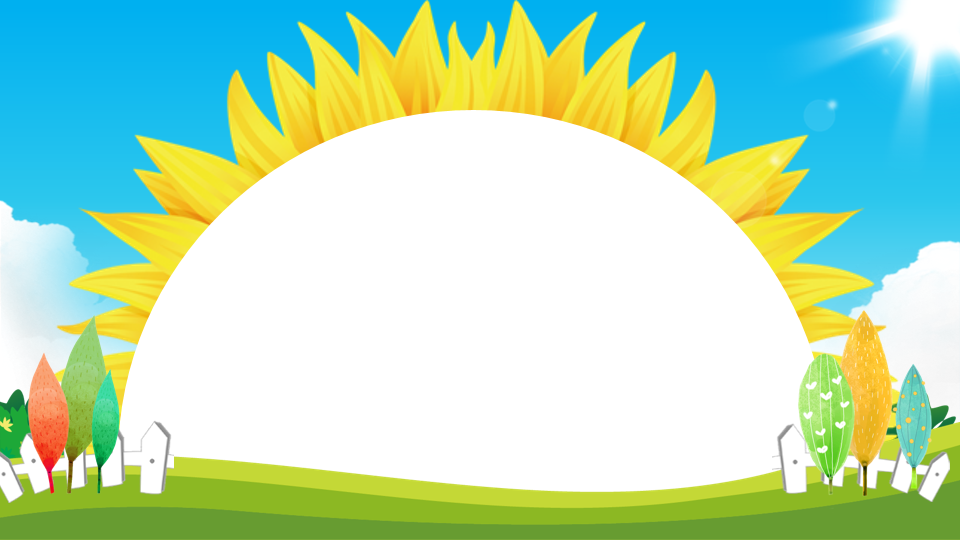 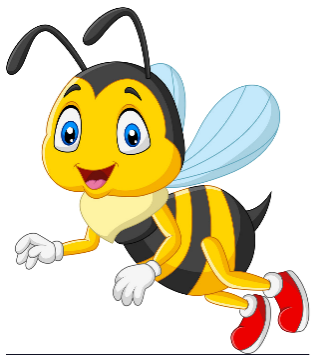 How often do you have English?
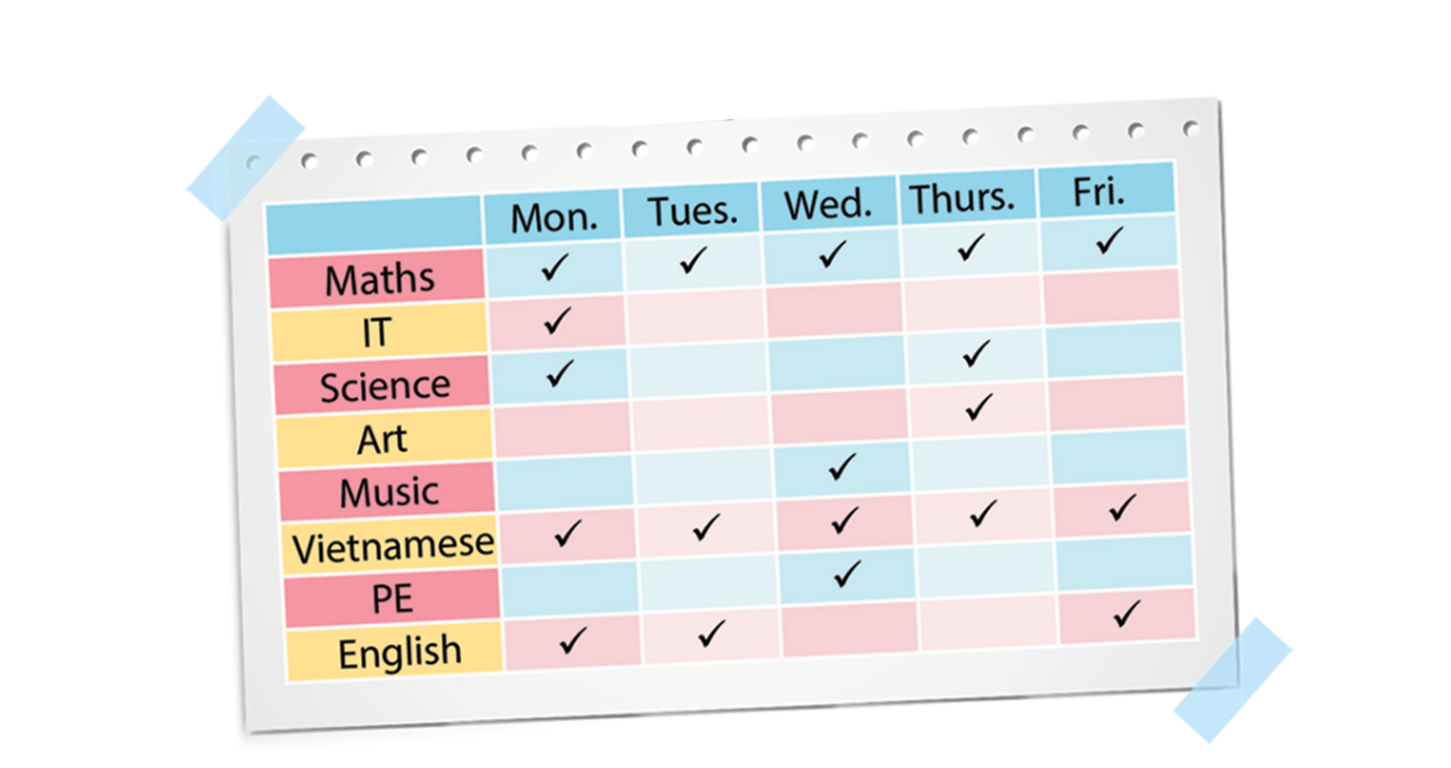 Next
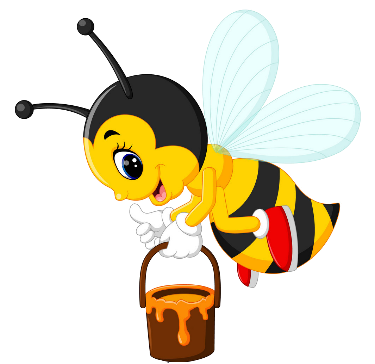 I have it 
once a week.
I have it 
twice a week.
I have it three times a week.
I have it 
everyday.
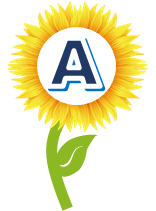 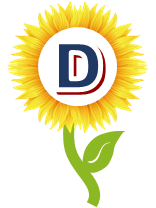 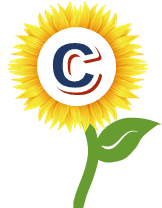 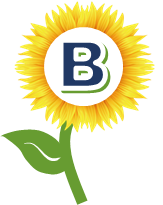 [Speaker Notes: Ms Huyền Phạm - 0936.082.789 – YOUTUBE: MsPham.  Facebook: Dạy và học cùng công nghệ.]
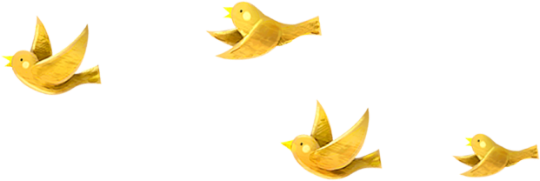 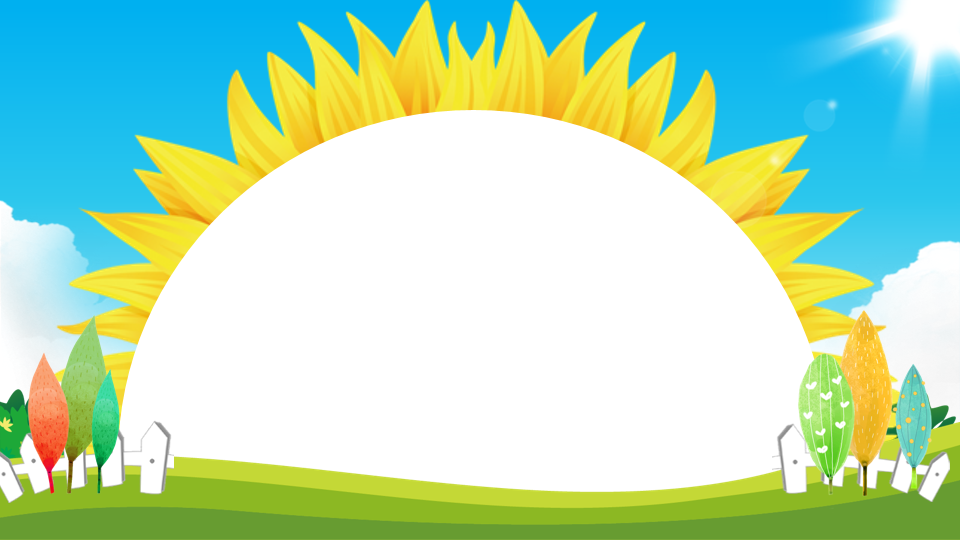 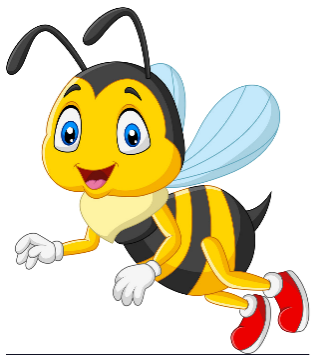 How often do you have Science?
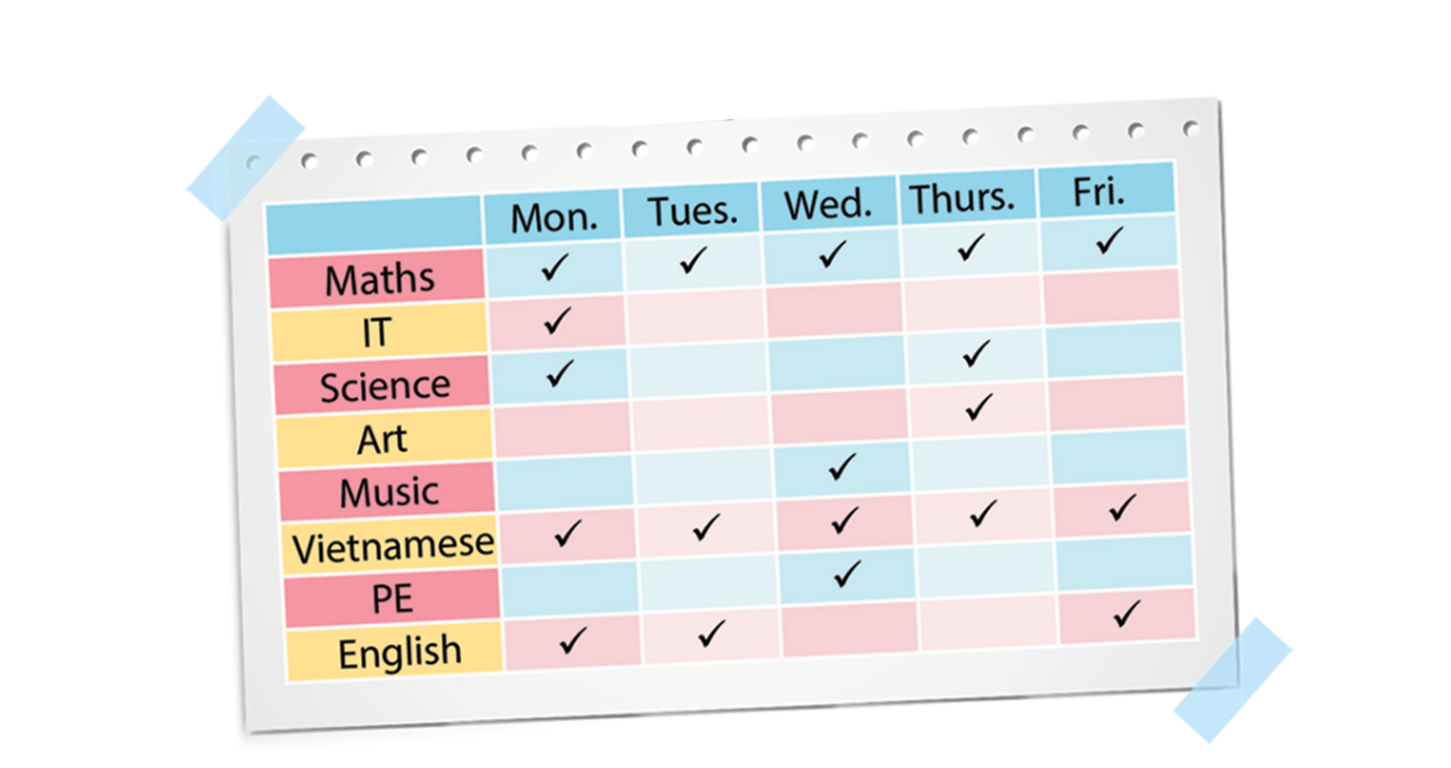 Next
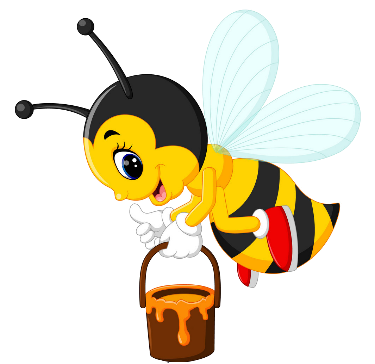 I have it 
twice a week.
I have it 
once a week.
I have it three times a week.
I have it 
everyday.
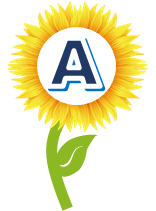 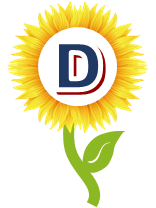 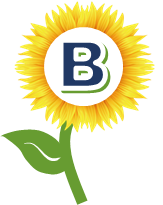 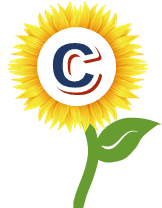 [Speaker Notes: Ms Huyền Phạm - 0936.082.789 – YOUTUBE: MsPham.  Facebook: Dạy và học cùng công nghệ.]
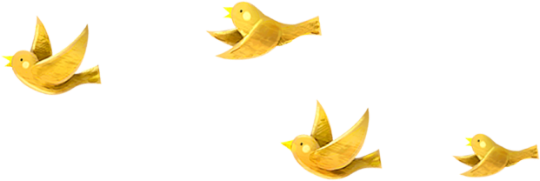 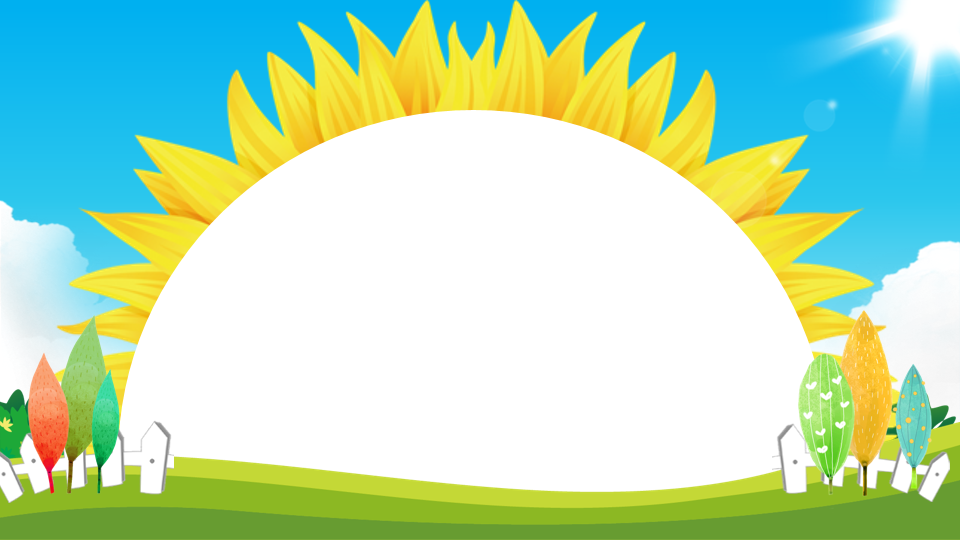 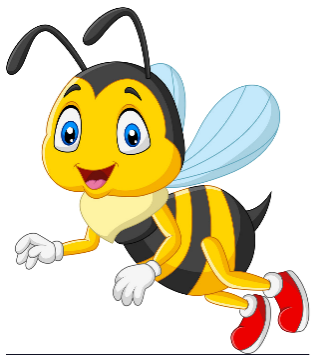 How often do you have Vietnamese?
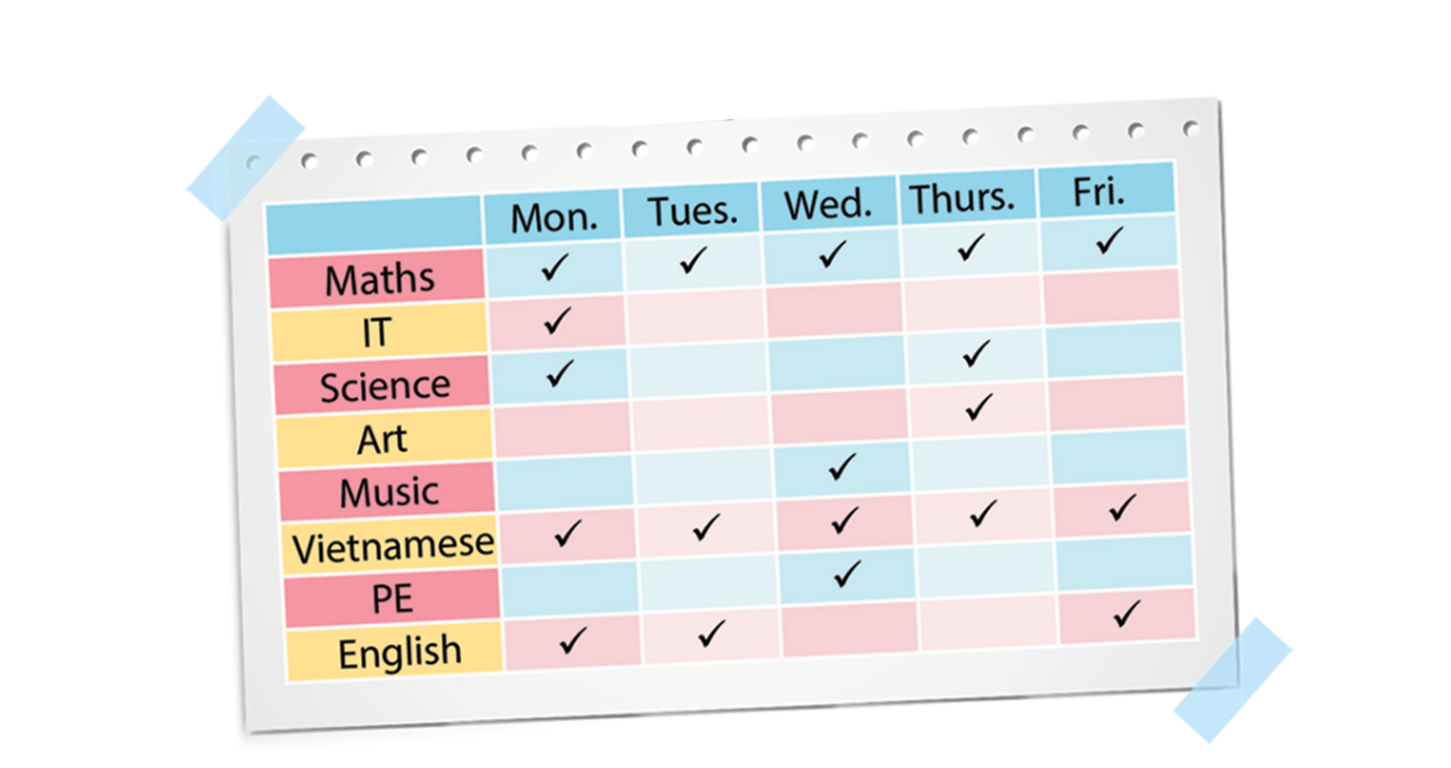 Next
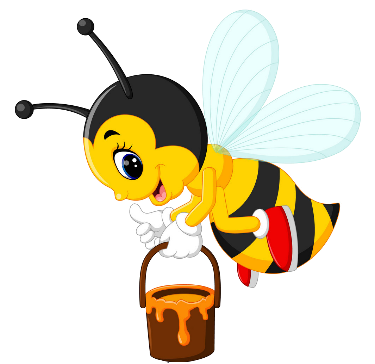 I have it 
twice a week.
I have it 
Every schoolday.
I have it 
once a week.
I have it three times a week.
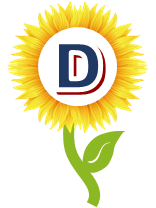 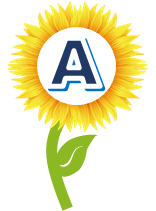 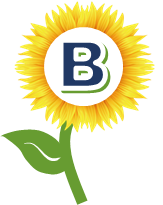 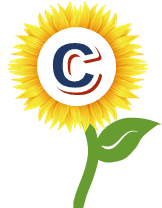 [Speaker Notes: Ms Huyền Phạm - 0936.082.789 – YOUTUBE: MsPham.  Facebook: Dạy và học cùng công nghệ.]
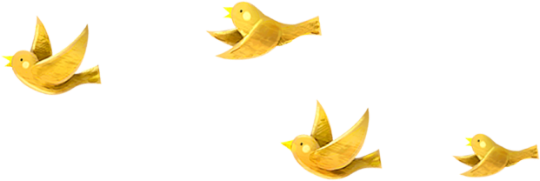 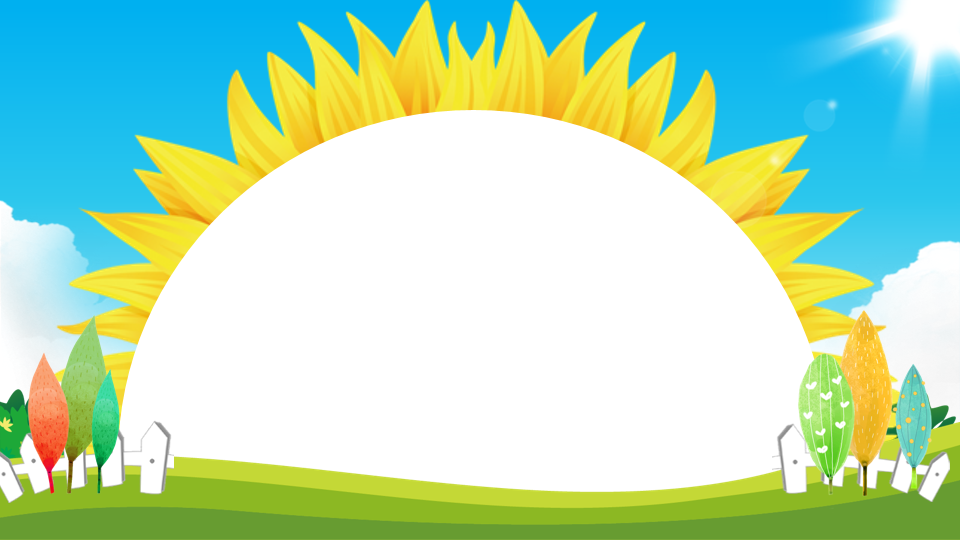 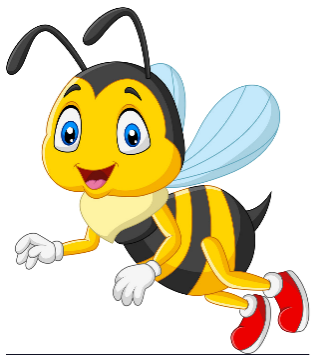 How often do you have PE?
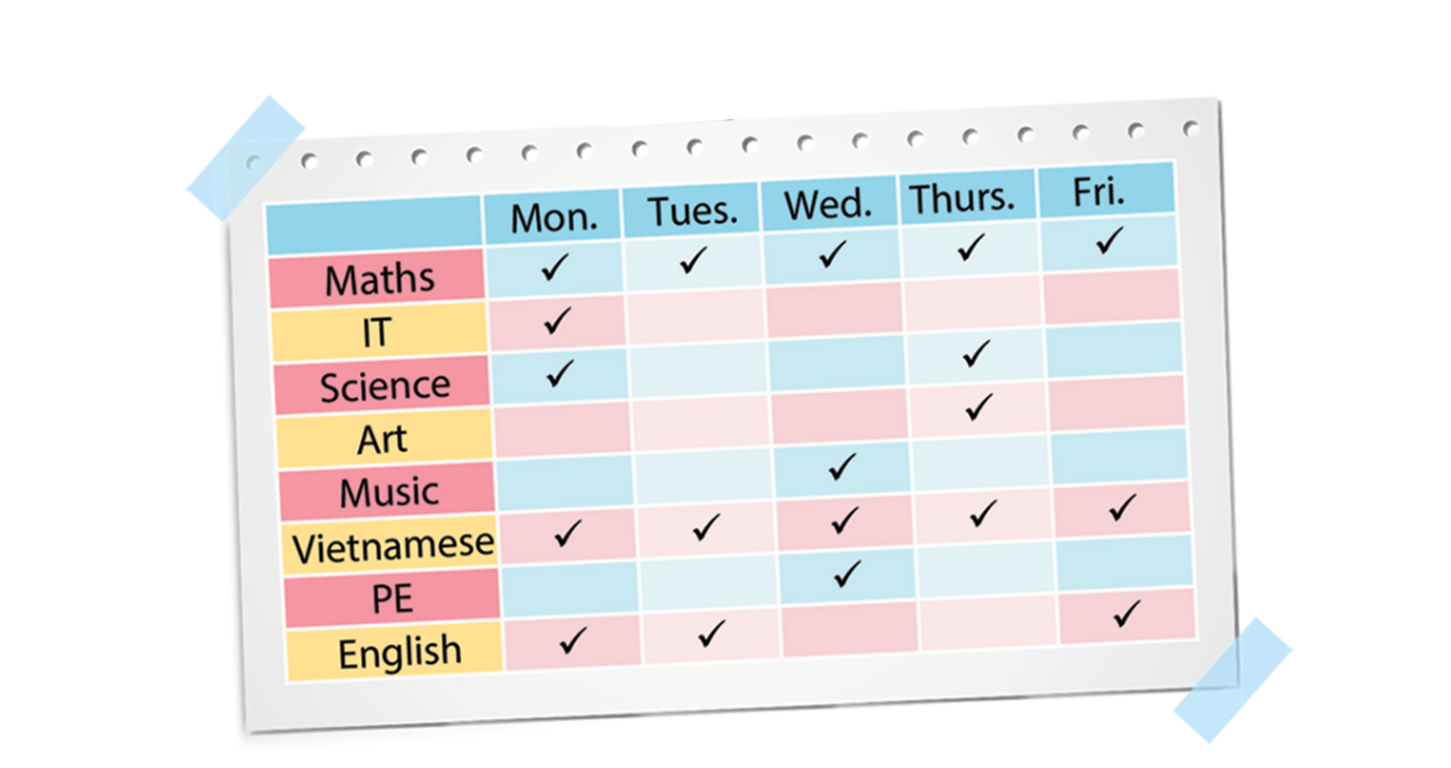 Next
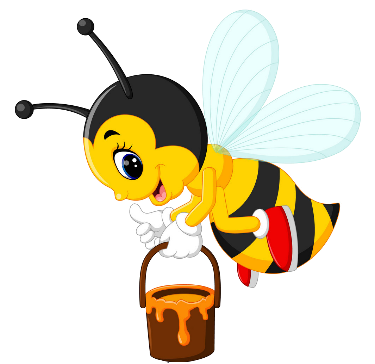 I have it 
everyday.
I have it 
twice a week.
I have it three times a week.
I have it 
once a week.
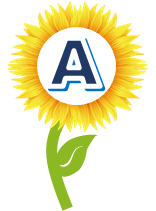 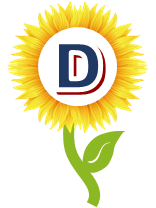 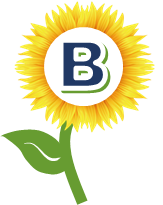 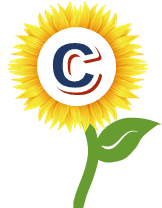 [Speaker Notes: Ms Huyền Phạm - 0936.082.789 – YOUTUBE: MsPham.  Facebook: Dạy và học cùng công nghệ.]
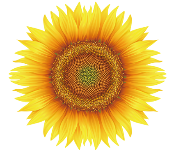 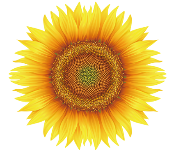 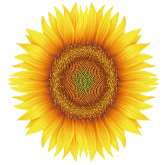 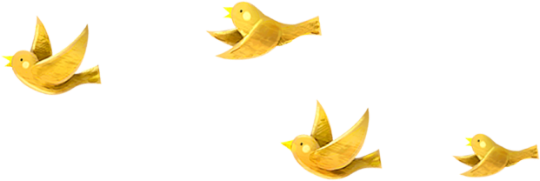 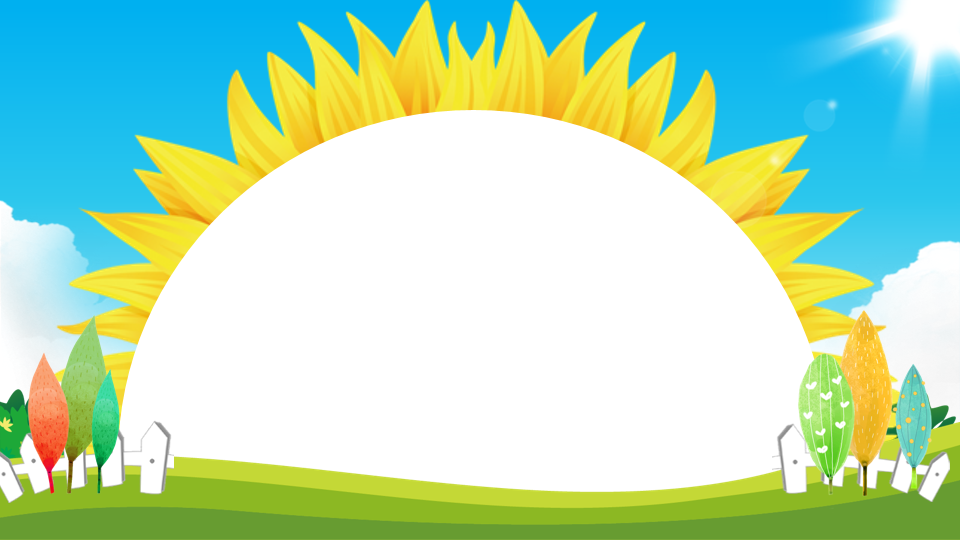 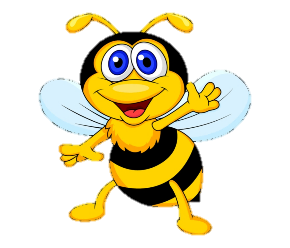 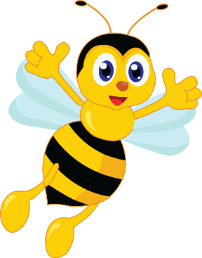 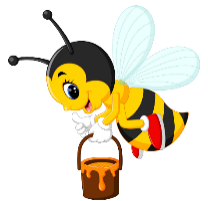 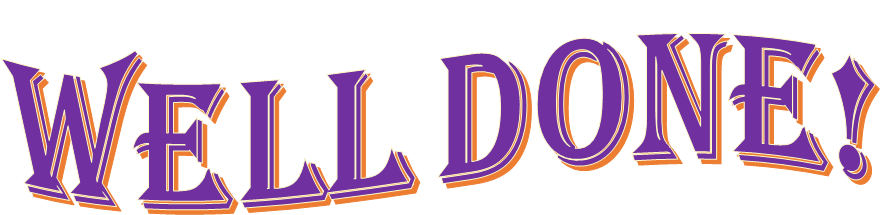 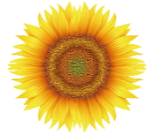 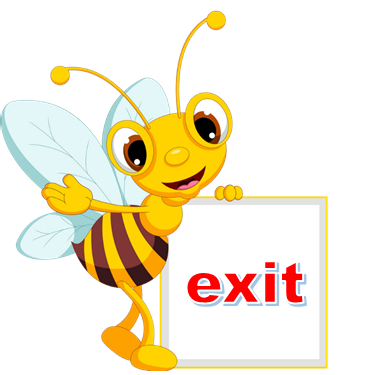 [Speaker Notes: Ms Huyền Phạm - 0936.082.789 – YOUTUBE: MsPham.  Facebook: Dạy và học cùng công nghệ.]